FastGPR: divide-and-conquer technique in neuroimaging data shortens training time and improves accuracy
13.06.2024 | Federico raimondo
Experimental Setup
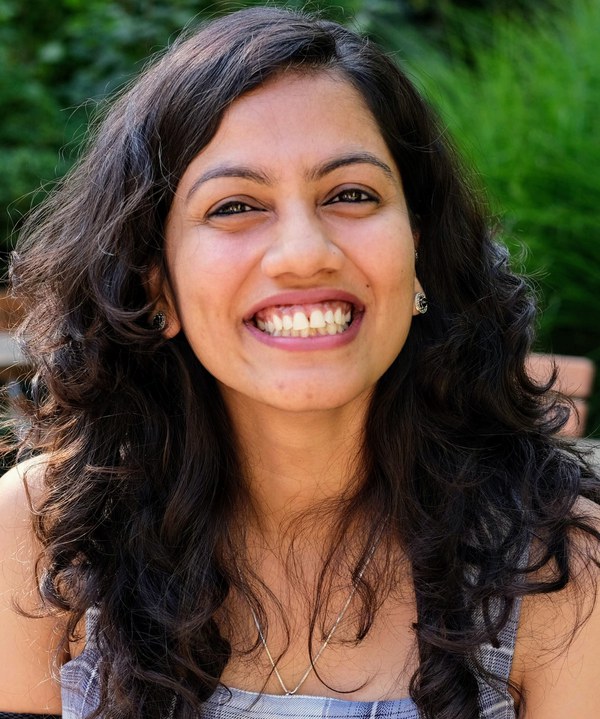 Ex: Brain-age prediction: A systematic comparison of machine learning workflows
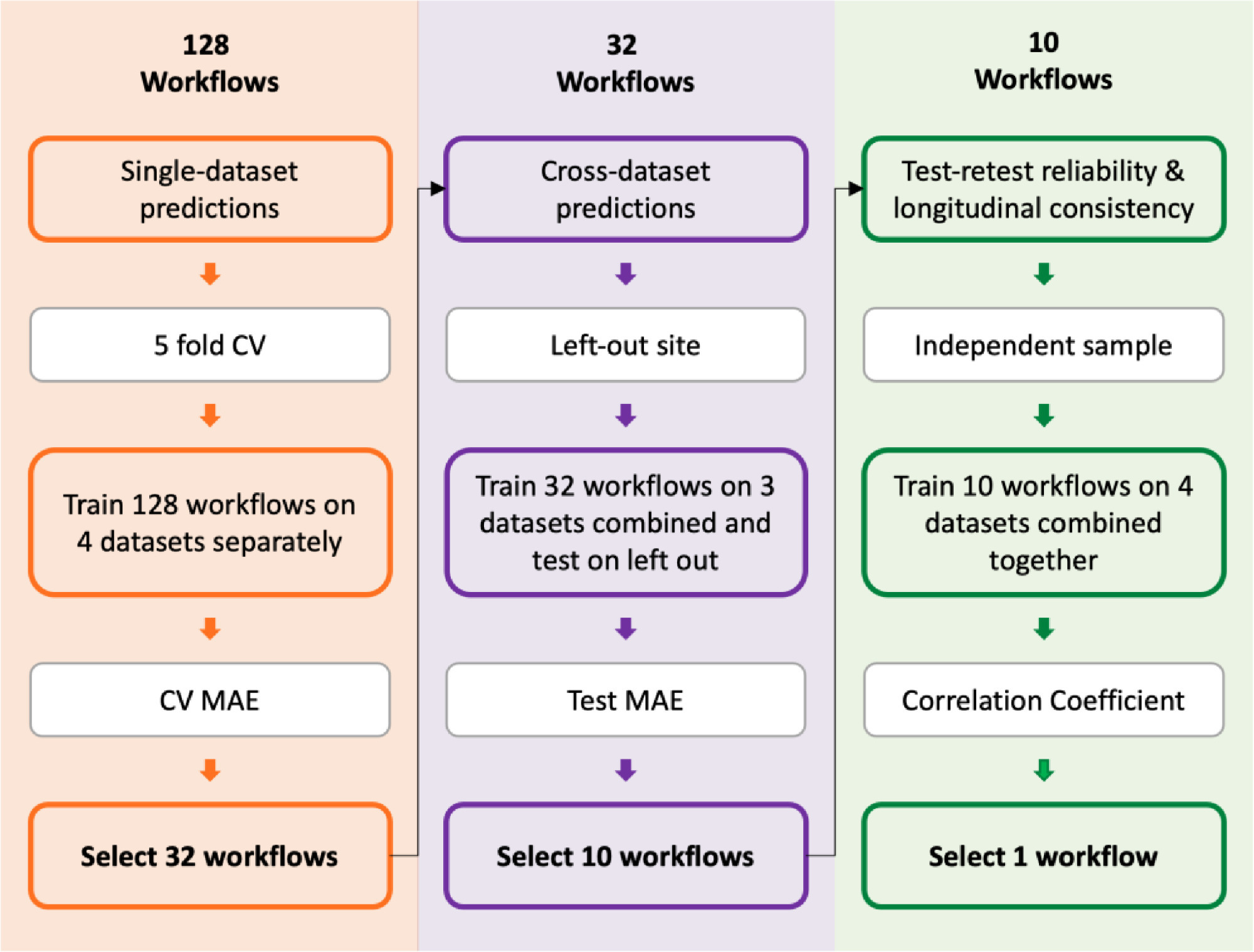 More et al., Neuroimage 2023.
Brain-age prediction:
ML to predict age from brain imaging
Accuracy: ~5 to 8 years
Delta between brain-age and age -> proxy for atypical aging
Missing:
Test-retest evaluation
Cross-dataset evaluation
How choices affect results
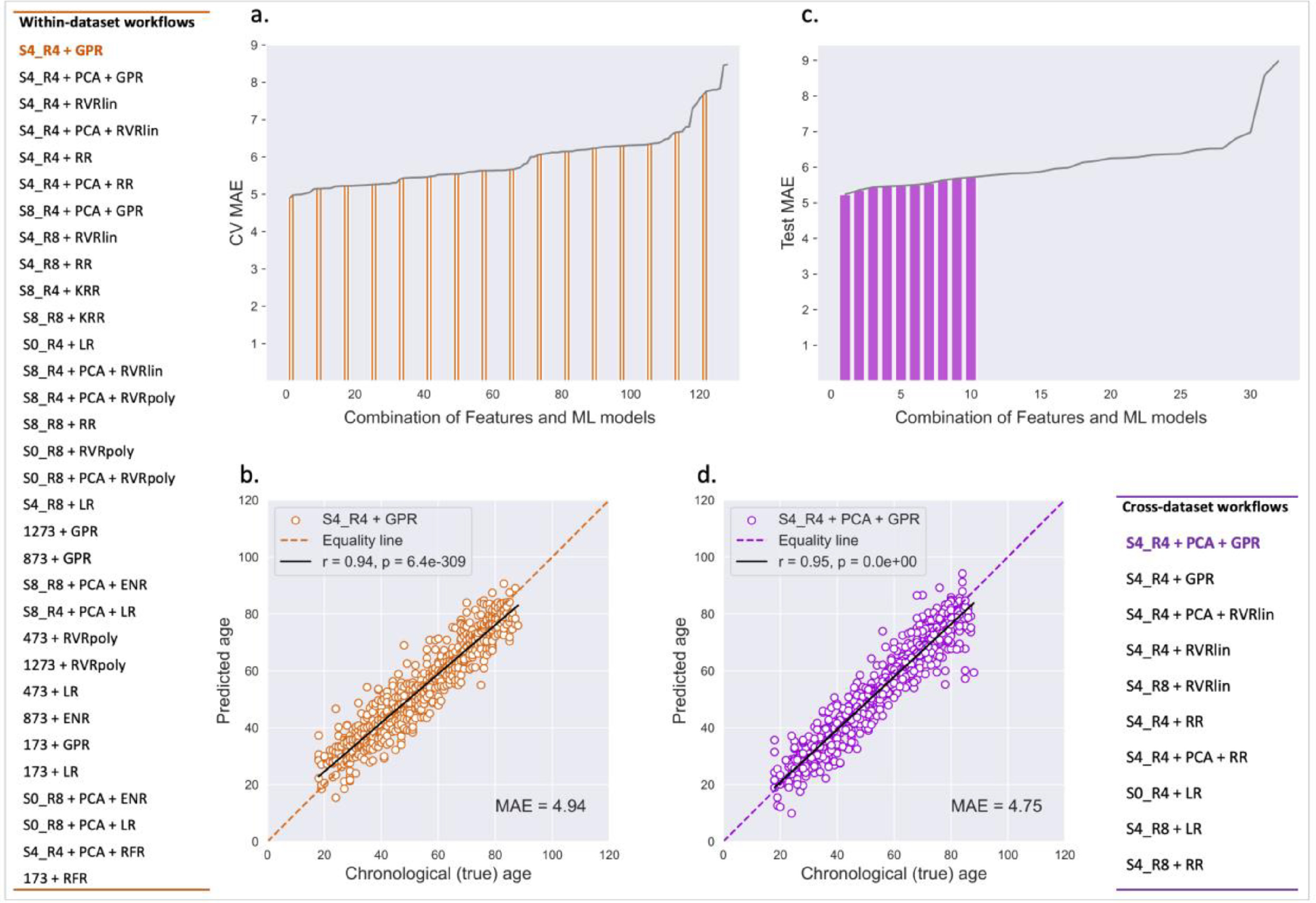 128 Workflows:
8 different ML algorithms
16 Feature Spaces
f.raimondo@fz-juelich.de
2
Experimental Setup
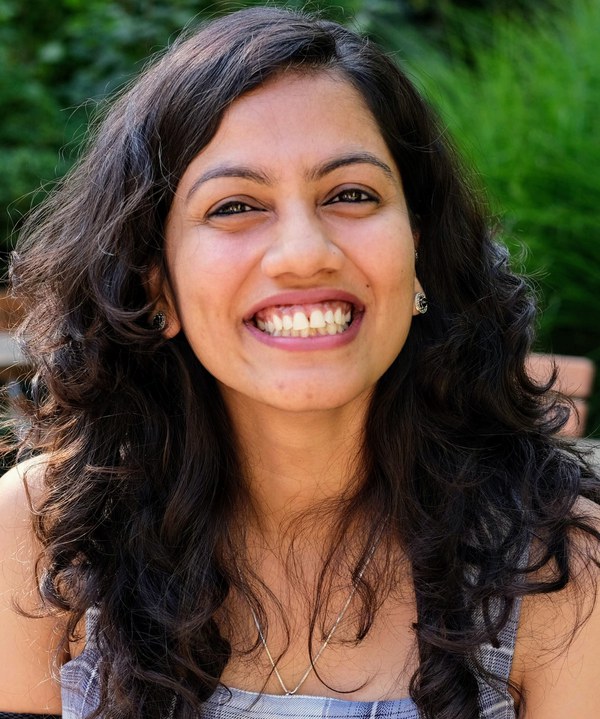 Ex: Brain-age prediction: A systematic comparison of machine learning workflows
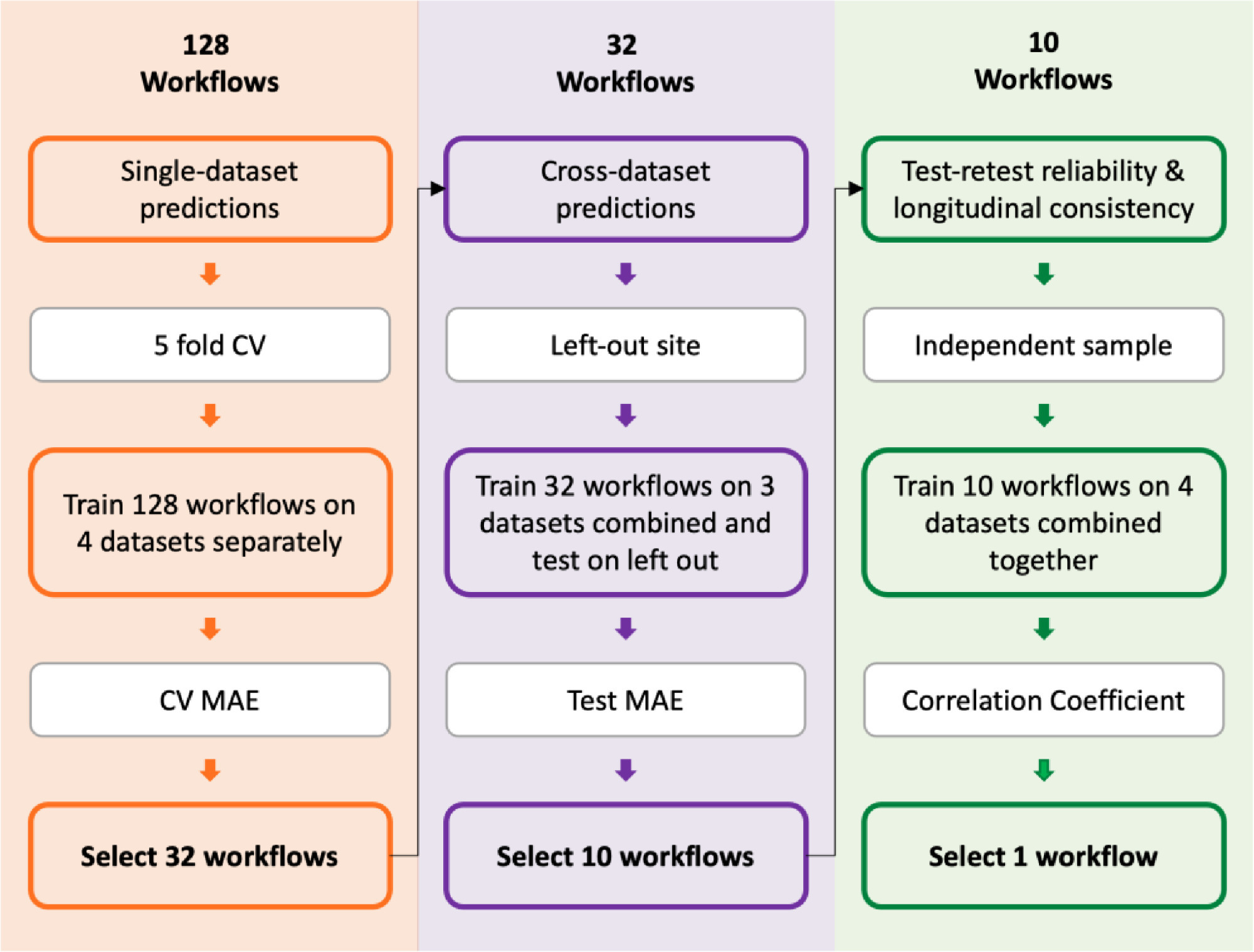 More et al., Neuroimage 2023.
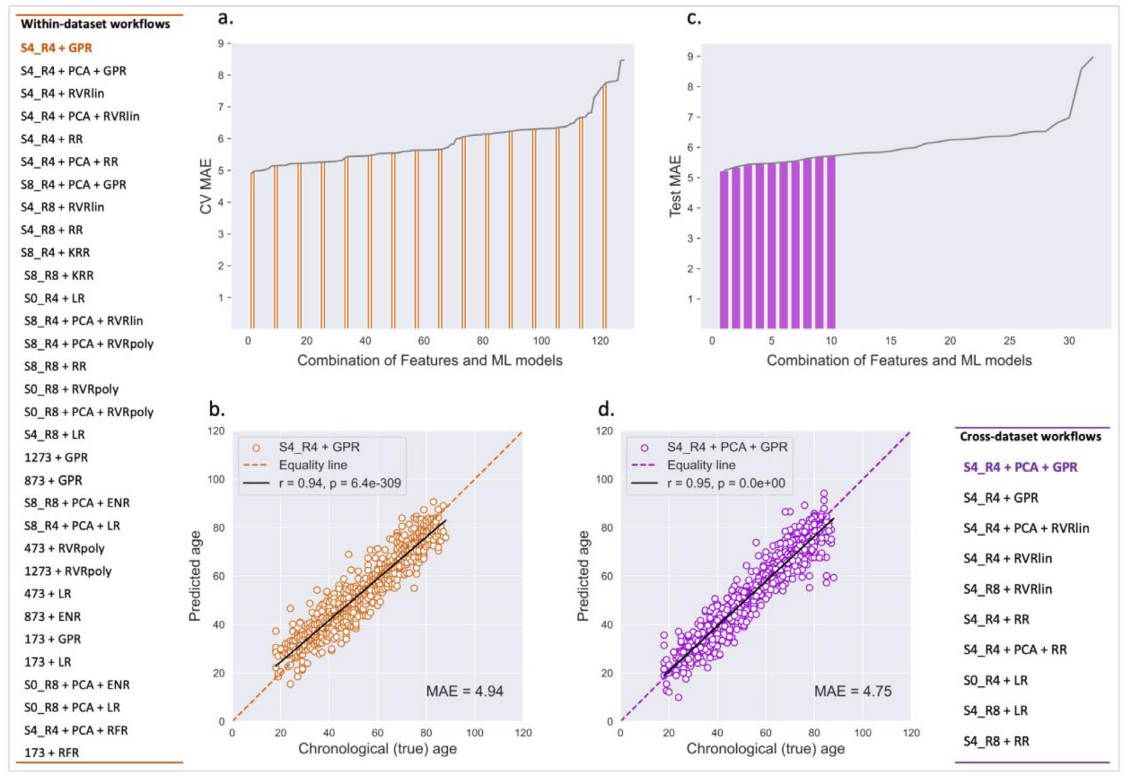 # Samples (4 datasets) = 2.953
# Features:
R4: 29.852 
R8: 3.747
f.raimondo@fz-juelich.de
3
GPR: Gaussian process regression
4
FastGPR: divide and conquer
Computational Cost
Prediction Performance
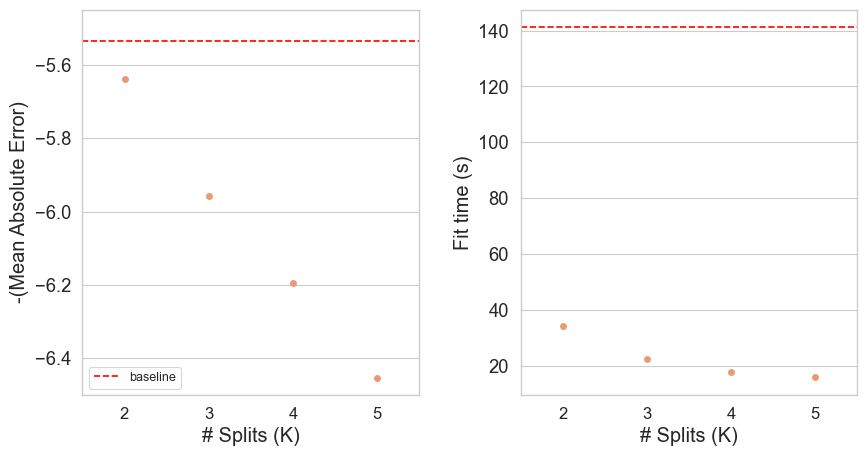 Algorithm:
Split the data into K partitions
Train K GPR models
Average the K predictions
Training data
No-split
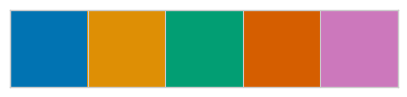 2-splits
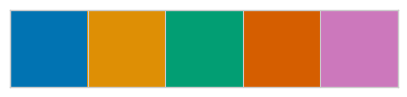 3-splits
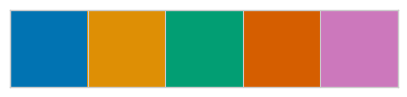 4-splits
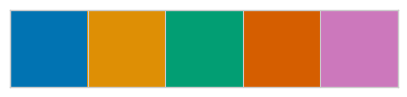 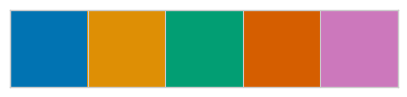 5-splits
5
FastGPR: divide and conquer
Computational Cost
Prediction Performance
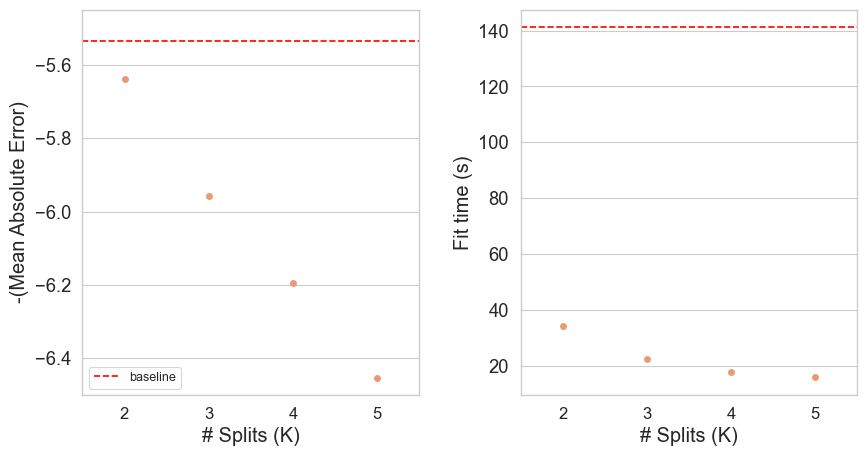 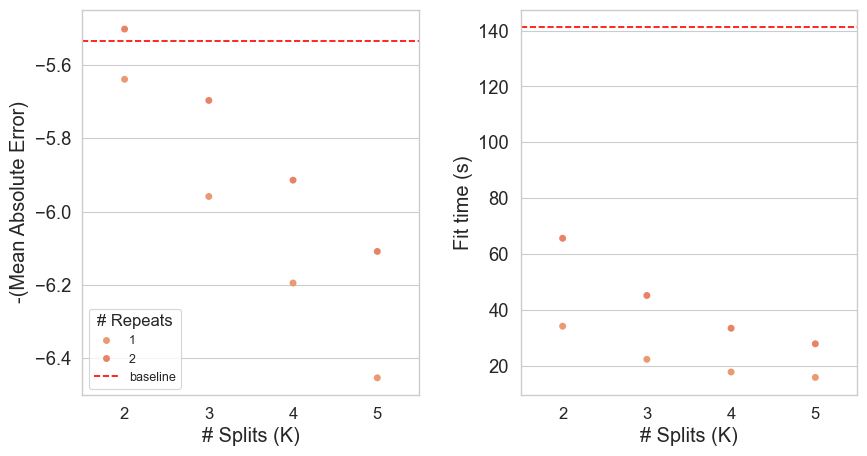 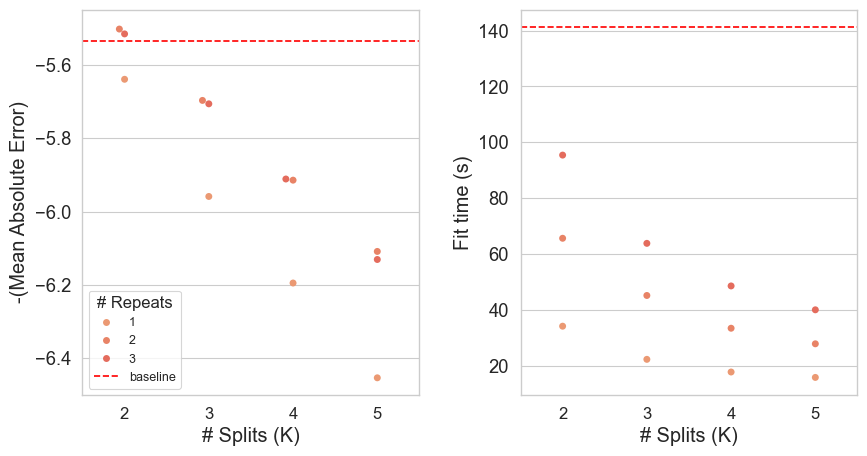 Algorithm:
Split the data into K partitions
Train K GPR models


Average the KxR predictions
Shuffle and repeat
Training data
No-split
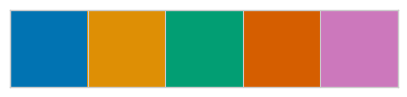 2-splits
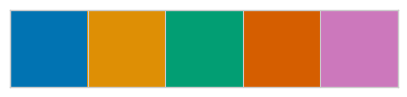 3-splits
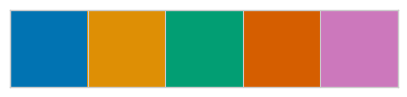 4-splits
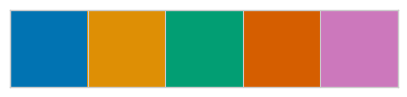 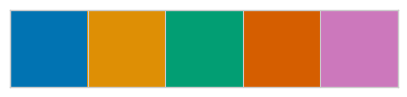 5-splits
6
FastGPR: divide and conquer
Computational Cost
Prediction Performance
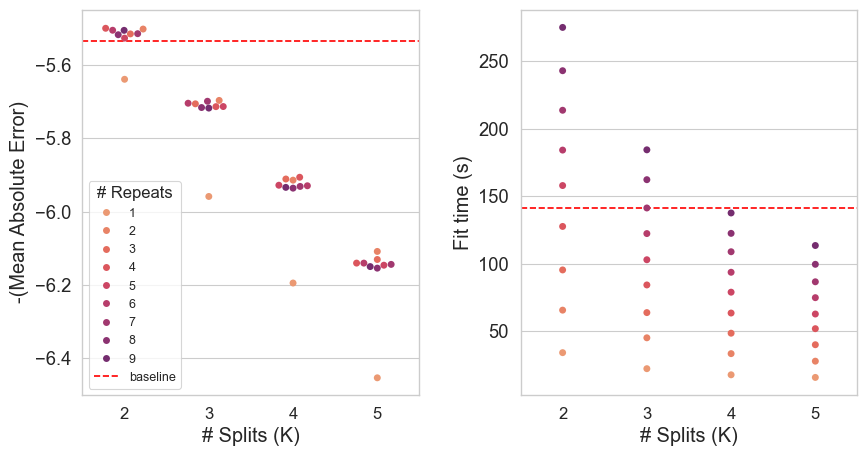 Algorithm:
Split the data into K partitions
Train K GPR models


Average the KxR predictions
Shuffle and repeat
Training data
No-split
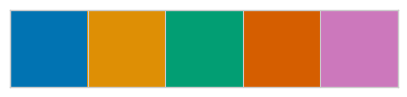 2-splits
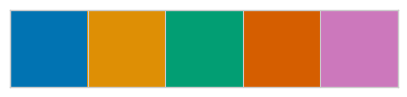 3-splits
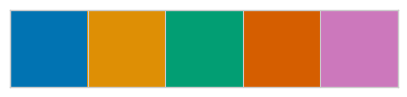 4-splits
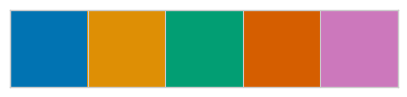 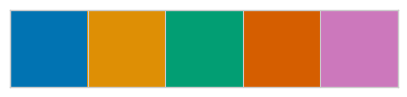 5-splits
Best-case: 2x2 splits
7
FastGPR: Effect of #Features
Computational Cost
Prediction Performance
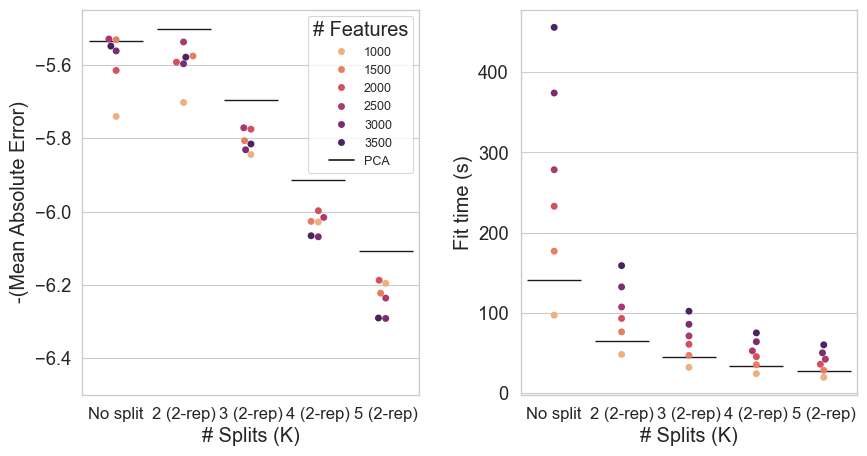 But:
# Features is constant 
PCA on 3.747 -> ~2.350
With splitting, the # Samples vs # Features ratio changes!
Training data
No-split
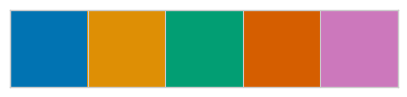 2-splits
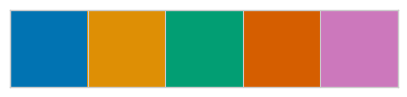 3-splits
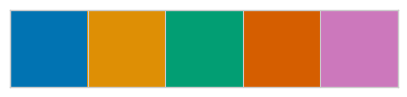 4-splits
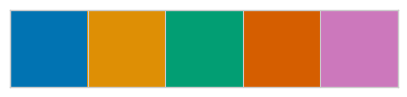 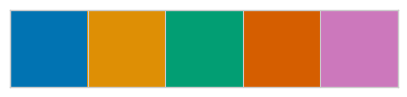 5-splits
Best-case for our scenario: 2x2 splits
8
FASTGPR: Conlusions
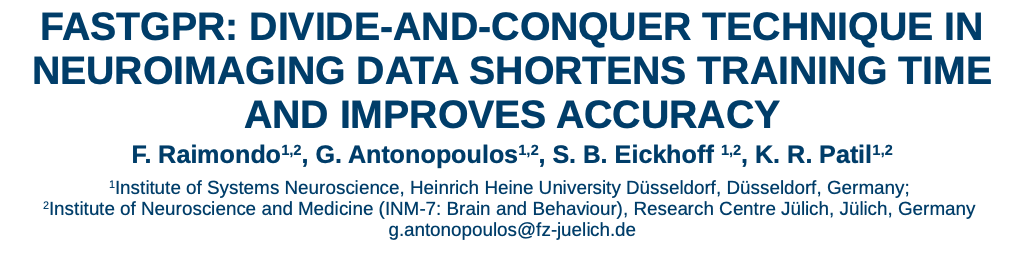 Divide-and-conquer approach works
Reduces signficantly the computation time
Enables use of GPR in large datasets (>10.000 samples)
Best-case depends on the application (# Features, Samples)
Need to be evaluated
Based on the computing capacity
Code: https://github.com/juaml/gp_train_opt
Publication: waiting for the publisher
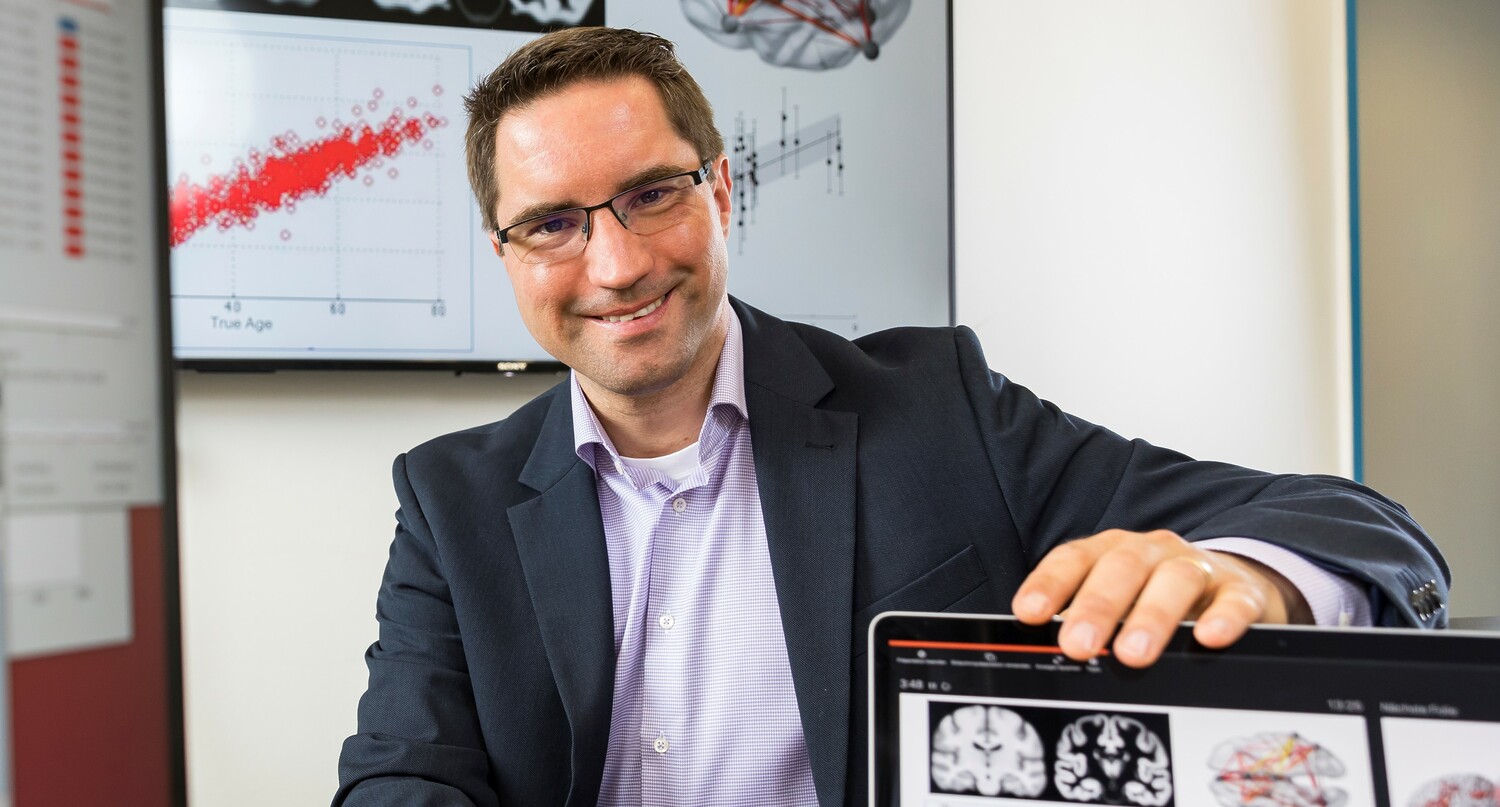 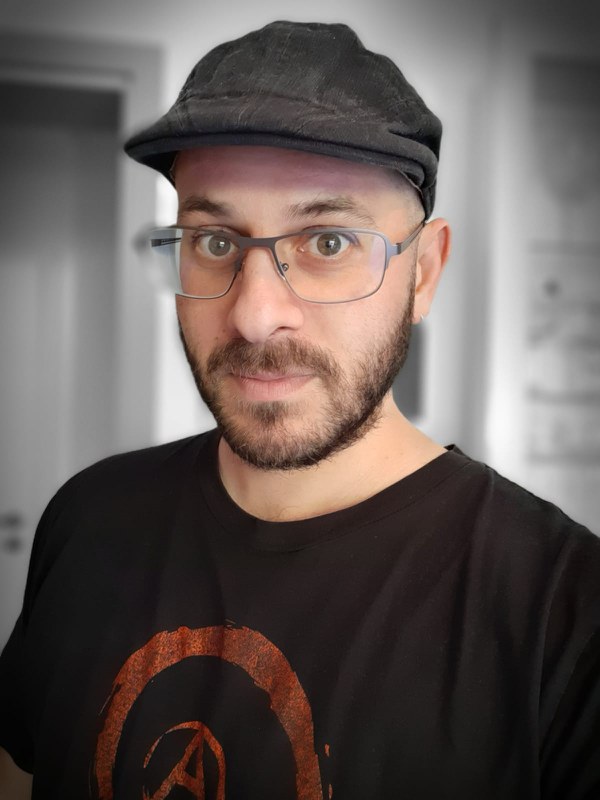 K. R. Patil
S. Eickhoff
G. Antonopoulos
https://juaml.github.io/julearn
9